Копеечника альпийского трава     Hedysari alpini herba
Копеечник альпийский                       Hedysarum alpinum L. 
сем. Бобовые                                        Fabaceae
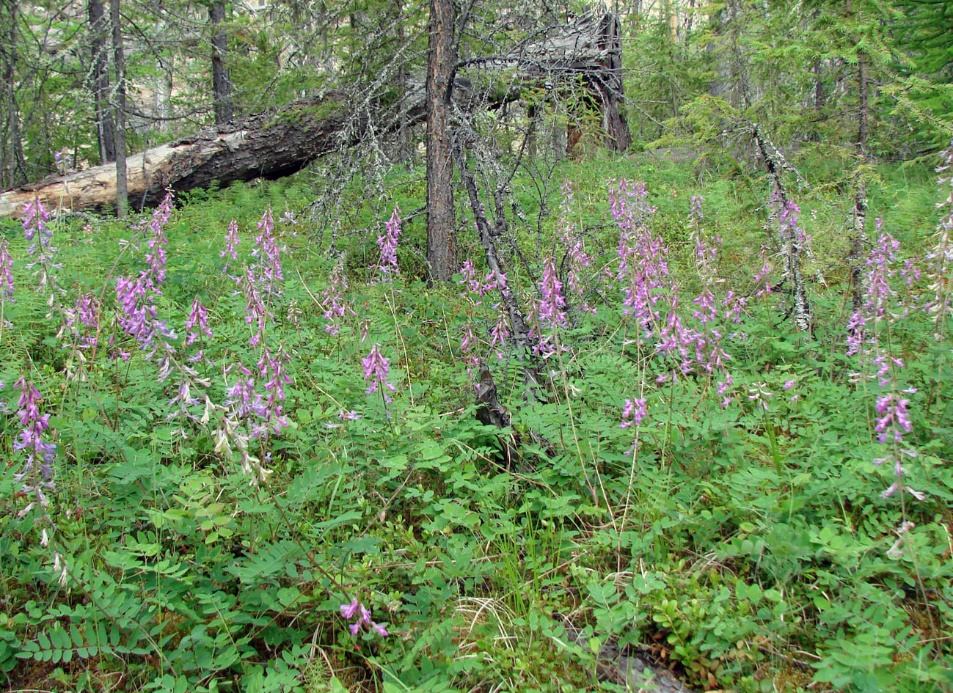 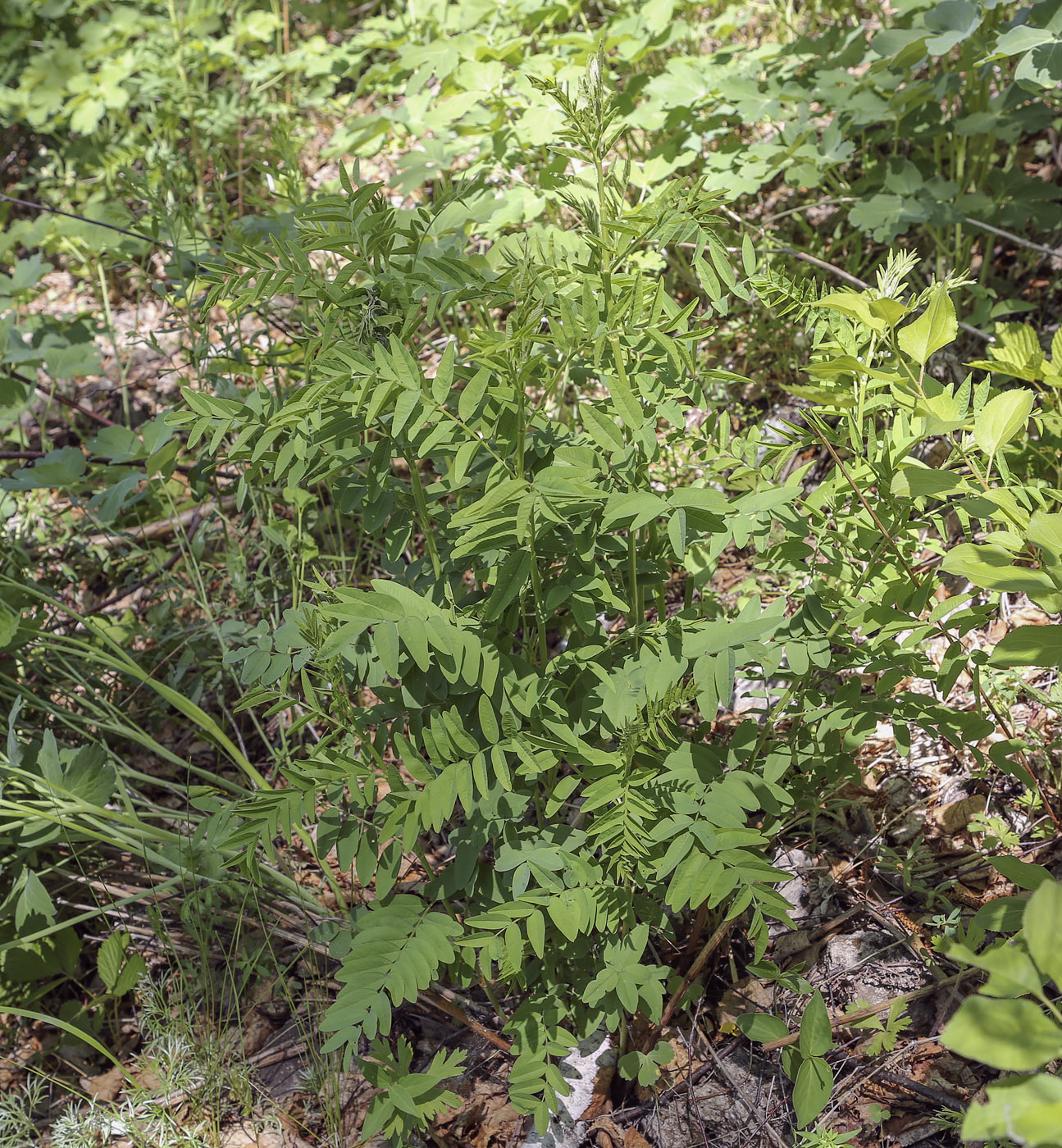 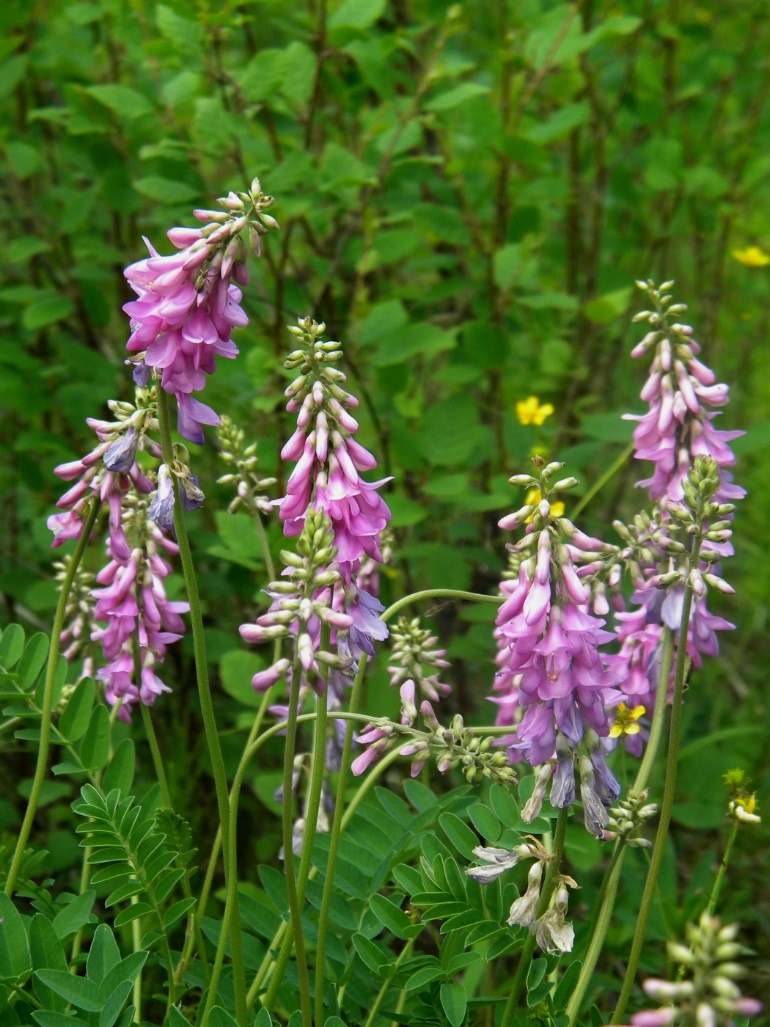 Химический состав
мангиферин
Стандартизация
Трава копеечника альпийского стандартизуется ФС 42-1498-85 по содержанию мангиферина (не менее 1%) определяемого спектрофотометрическим методом.
Препараты копеечника альпийского
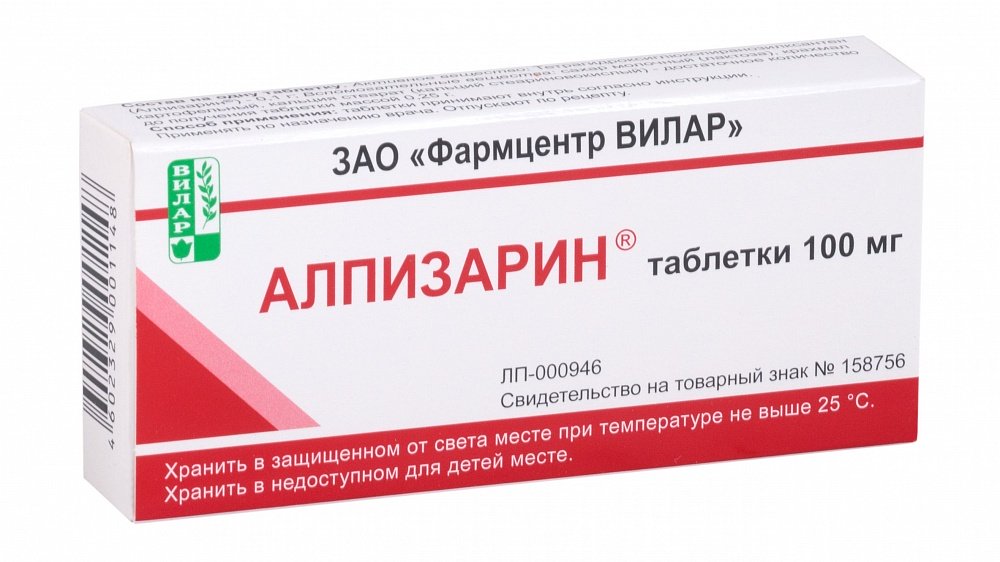 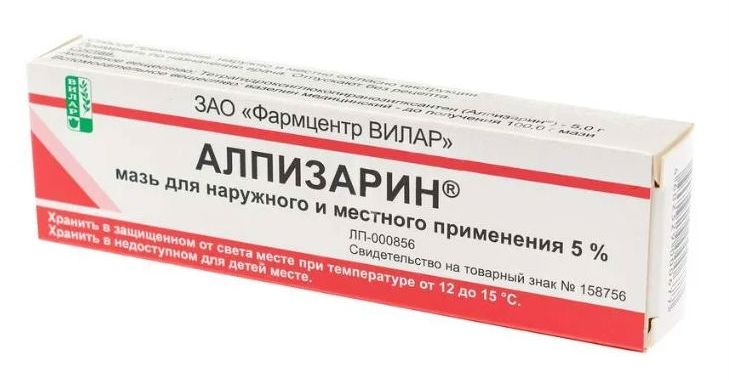